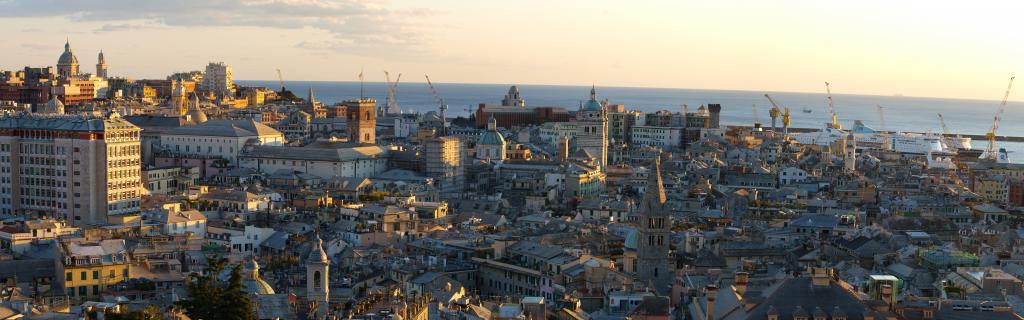 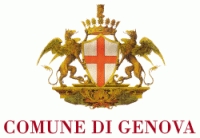 From devices to governance: ICT as a key enabler in Genoa Smart City Strategy
Introduction
“The new communication revolution not only organizes renewable energies, but also changes human consciousness. 
We are in the early stages of a transformation to biosphere consciousness. 
When each of us is responsible for harnessing the Earth’s renewable energy in the small swath of the biosphere where we dwell, but also realize that our survival and well‐being depends on sharing our energy with each other across continental land masses, we come to see our inseparable ecological relationship one each other. 
We are beginning to understand that we are as deeply connected with one another in the ecosystems that make up the biosphere as we are in the social networks of the Internet. ” Jeremy Rifkin (UTRECHT ROADMAP TO A THIRD INDUSTRIAL REVOLUTION) 

" The internet of things, (I.o.T.) which incorporates intelligence in everyday objects, is the next great invention. My intention is to promote an internet of things which is functional to our economic and social objectives and at the same time ensuring the safety and respect the privacy and ethical values”. Neelie Kroes
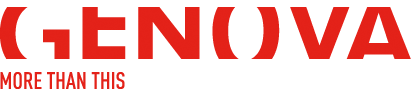 Future Scenarios
as regards Cities :

Urban population will grow in the coming years by an estimated 2.3 billion and will be as much as 70% of planet ‘s population

Cities are responsible for 80% of greenhouse gas emissions and consume 70% of world energy.

 up to 300.000 people/day from countryside to urban areas

as regards Technology :

 Objects connected to Internet will increase from approximately 20 billion in 2015 to over 50 billion by 2020.
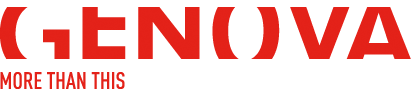 We need new models to tackle these scenarios
Smart Cities, Future Internet  and PPP to meet the challenge

ICT is already at the heart of many current models for single drivers: transport management , pollution monitoring, risk management, ecc.

We need to think of an ecosystem where the single components are integrated and interact one to each another

 Where each layer has a well-defined function, certain rules of operation and contributes to the proper functioning of the system

 Future challenges cannot be overcome without the effort of all the players involved in
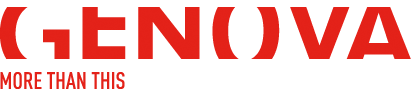 Genova Smart City Association
Founded in 2010 

 Designed to consolidate and facilitate the process of transformation into a smart city and to engage key partners to undertake the virtuous path: research, enterprises, institutions, finance and citizens.

Today the Association has more than 80 members

This model of partnership is based on voluntary cooperation between the public and private sectors
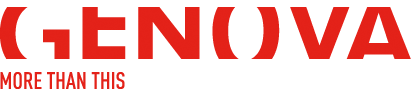 Future Internet Strategy
A model composed by different layers
Genoa Smart City Strategy
Based on 4 pillars:
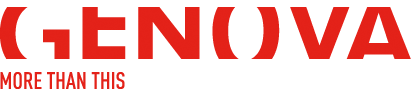 Genoa Smart City Strategy
to provide 4 fundamental requirements:
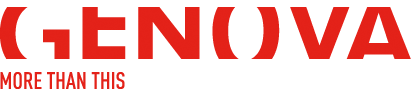 From bytes to Governance
Ultra Broadband
Sensors / devices
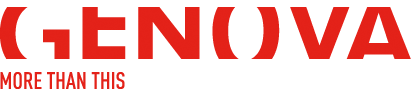 Ultra broadband Some highlights
the widespread dissemination of connectivity is the essential enabler to begin construction of the I.o.T.

 The development necessarily requires a public-private partnership

The model foresees for agreements with telecommunications companies, define clear rules in order to:

plan the infrastructure development on a shared basis 
overcome the existing digital divide
 share the infrastructure
 lay the foundation for creating new services
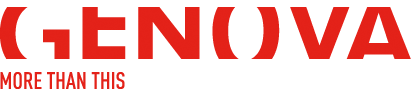 I.o.T. - I.o.SSome highlights
Create platforms to overcome the barriers between specialized systems.

 Define new models of sustainable participatory management

 Define new models to provide Services of public interest  

 Choose standards between sensors and platforms

 How to approach the cybersecurity risks

Ownership and responsibility of informations
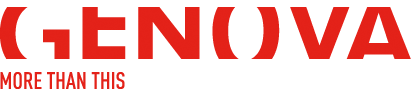 InteroperabilitySome highlights
we need to rethink the ICT model applied to adapt to new scenarios

 the new model is based on S.O.A. (service Oriented Architecture) in the development of our ICT platforms

 we are speeding up the transition to the cloud through participation in some European projects
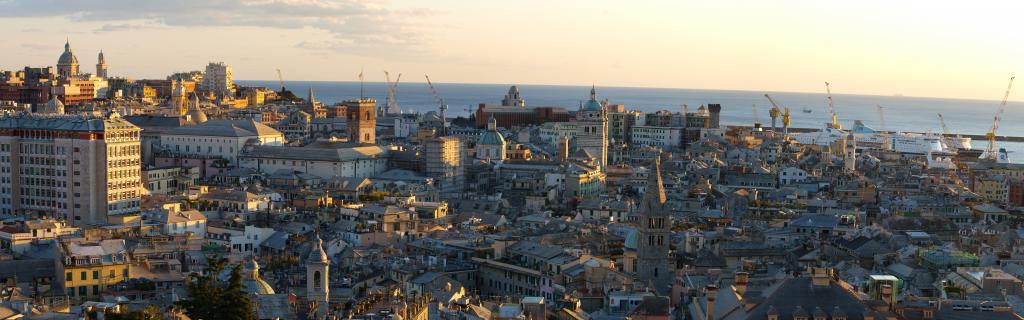 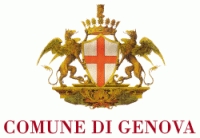 Thank you